Elastic Block CapsMeni Rosenfeld
Israeli Bitcoin Association
Scaling Bitcoin 2019 Tel Aviv “Yesod”
בס"ד
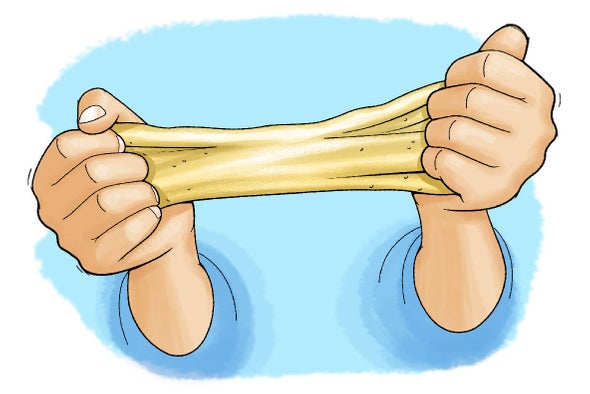 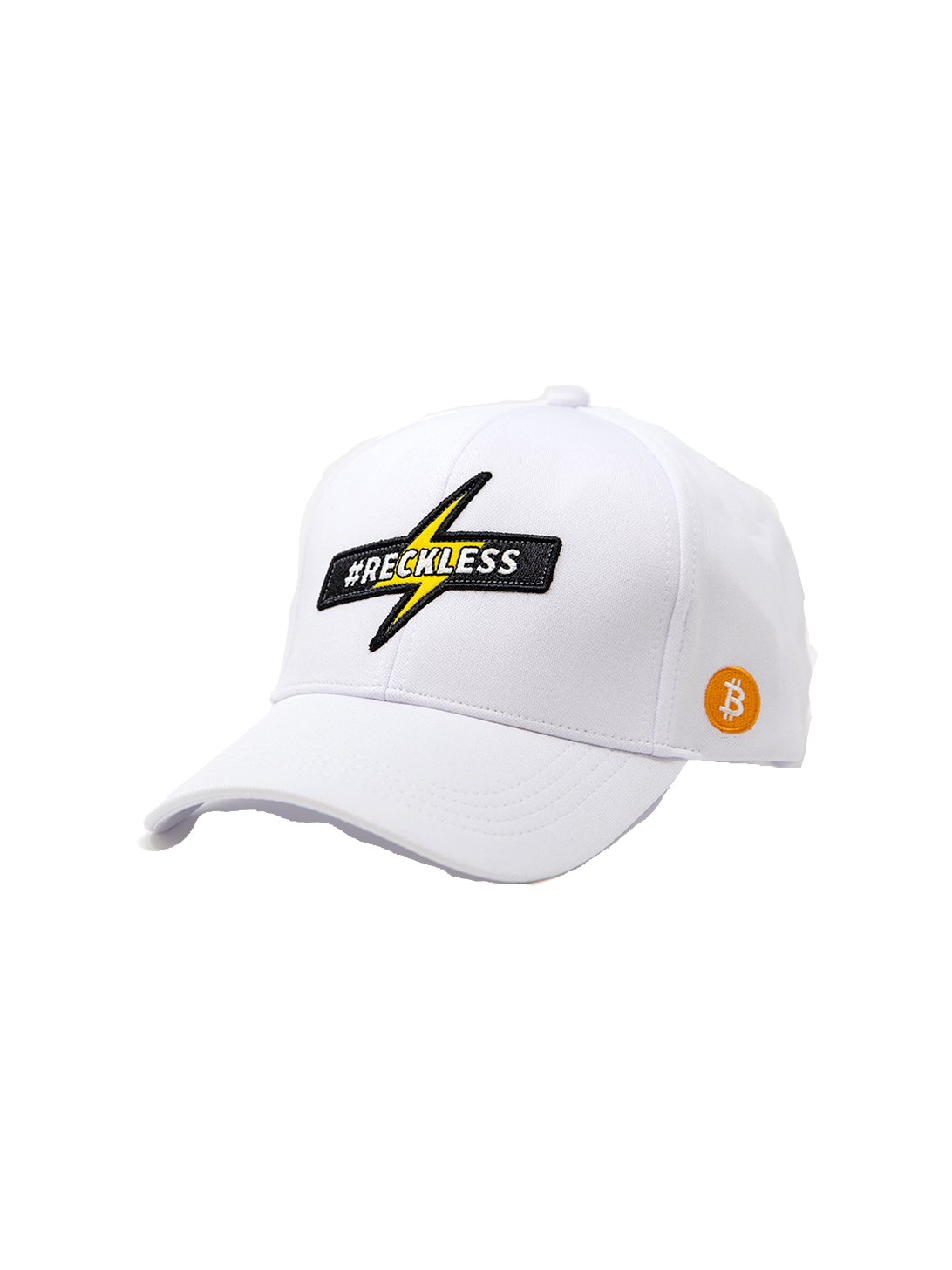 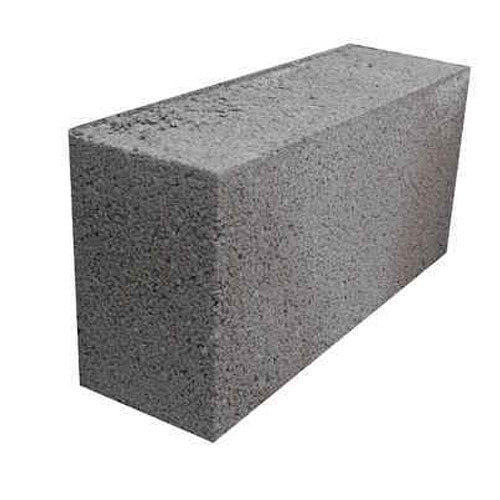 The problem: Variable fees
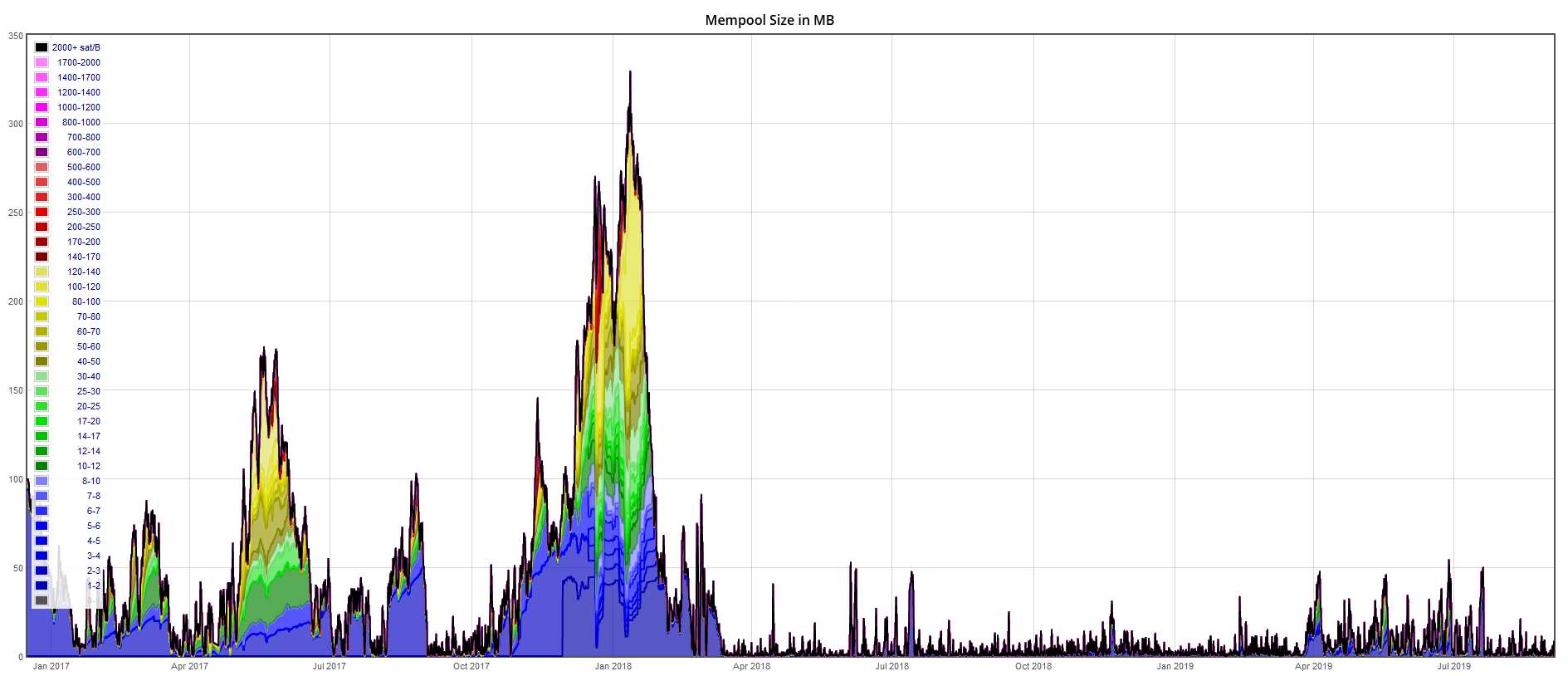 The problem: Variable fees
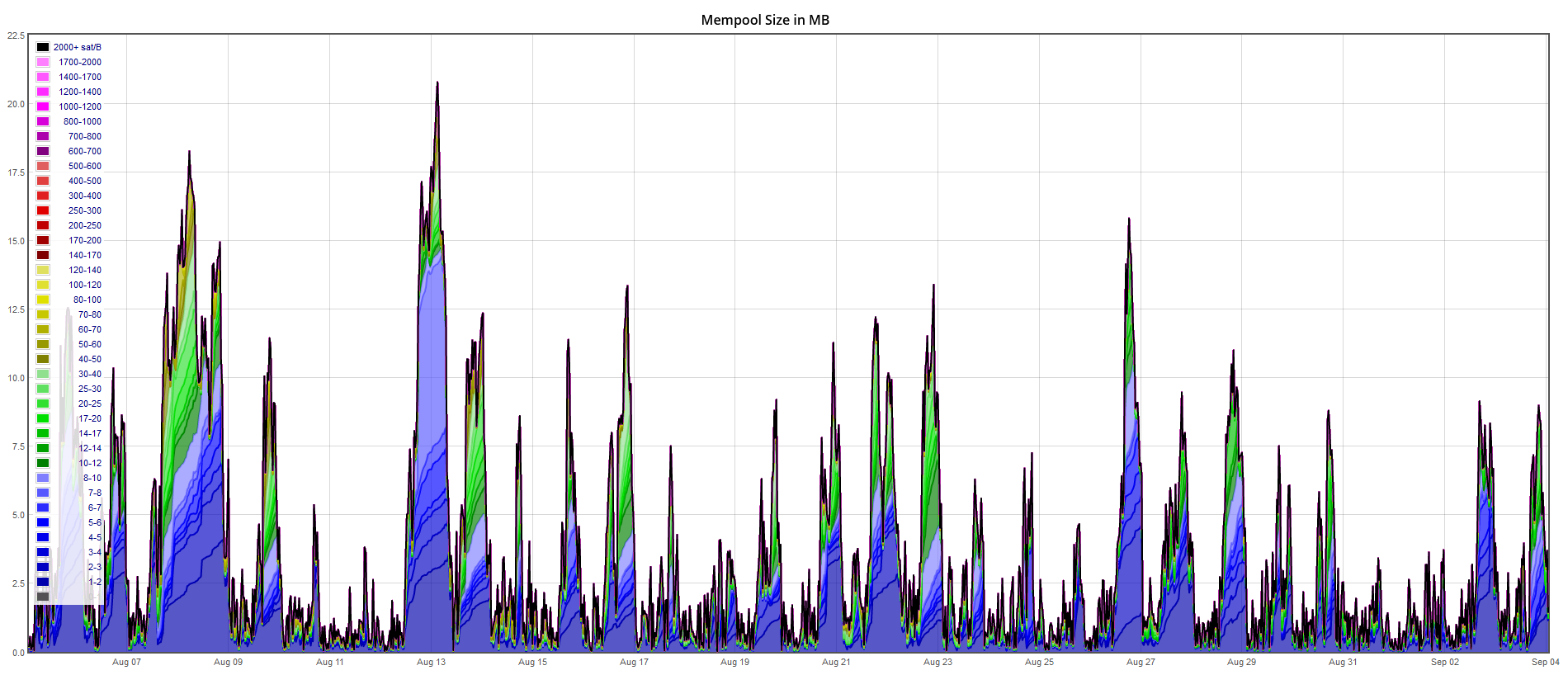 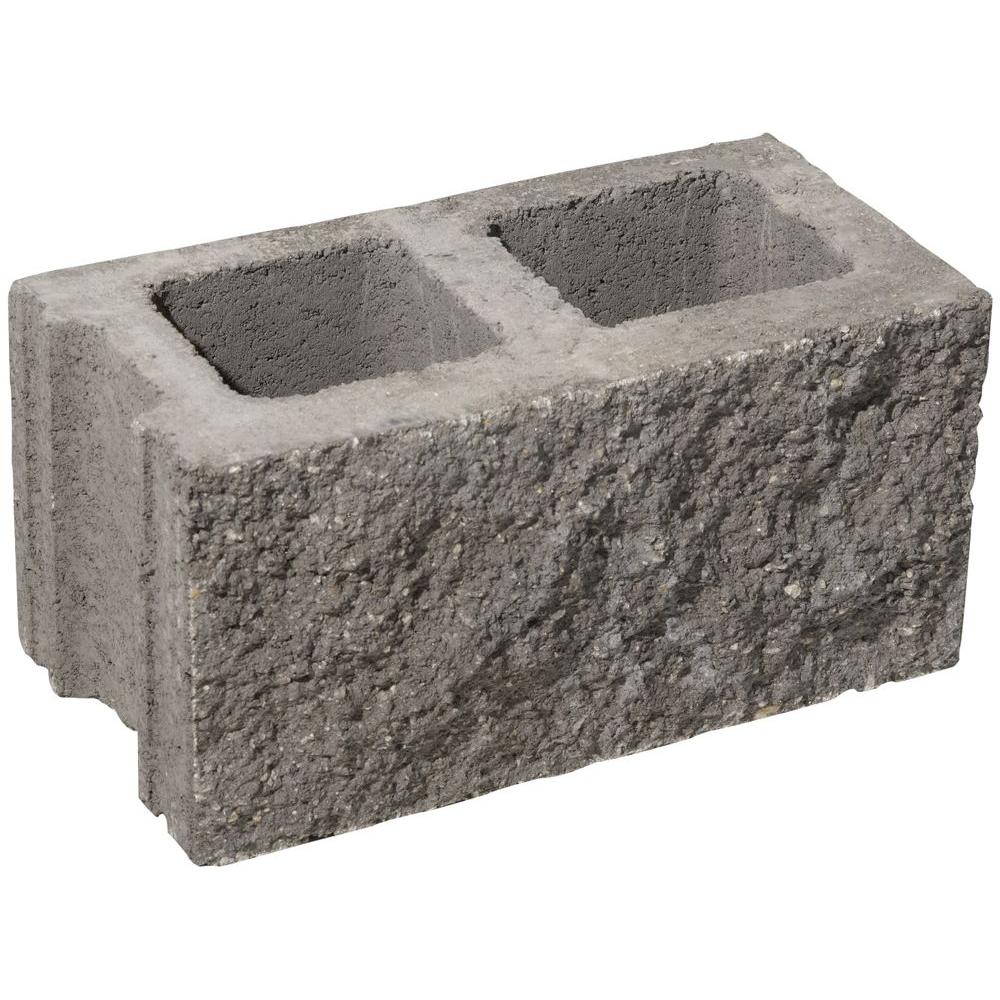 Background: Block Size limit
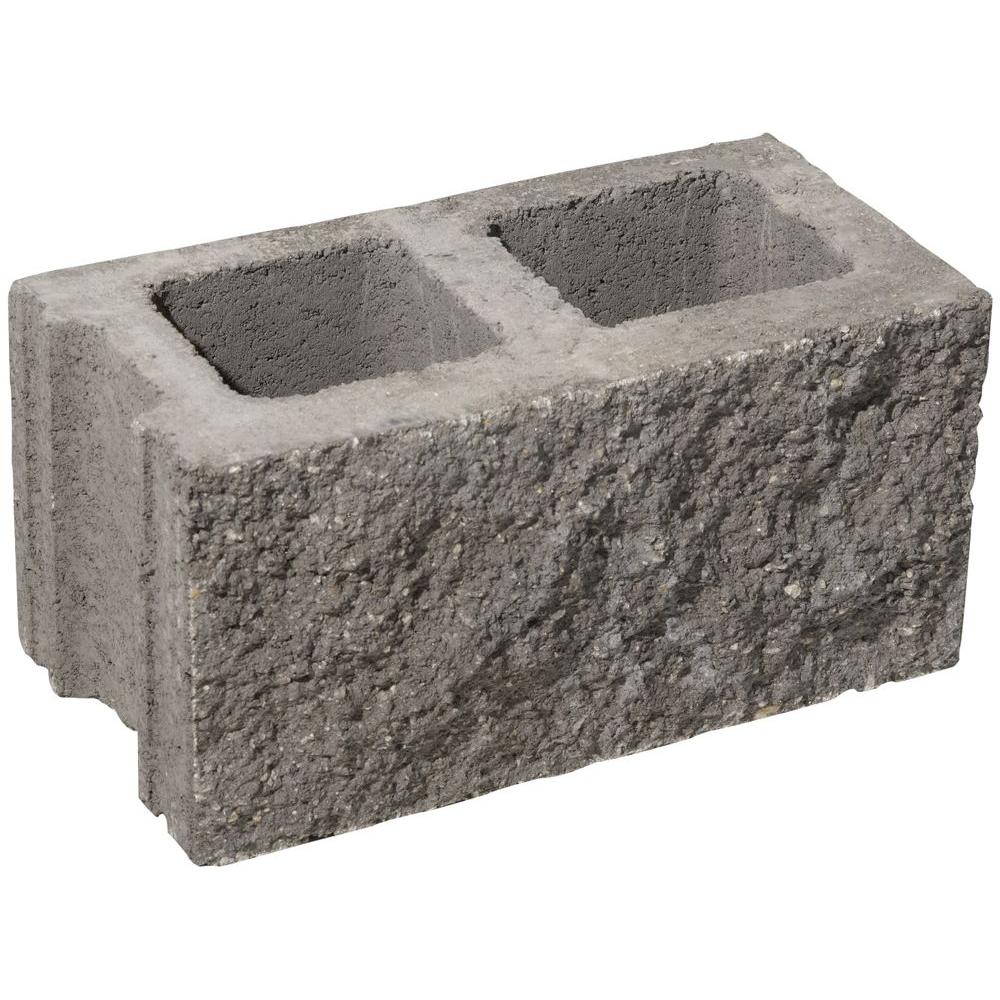 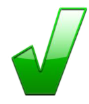 Easier to run a node

Higher Miner Reward

Faster propagation - Fewer orphans

Less reliance on 3rd parties

Reduced Mining Gap
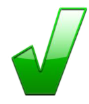 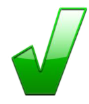 Lower Fees

More network throughput

Less reliance on 3rd parties
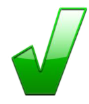 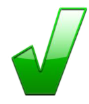 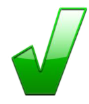 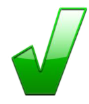 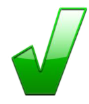 Easier to run a node
Lower peak throughput
Weaker CPU/RAM/infrastructure possible
Less peak bandwidth

Lower average/aggregate throughput
Less total power consumption
Less consumed bandwidth
Less storage
Faster Initial Block Download
Mineshaft Mining Gap
Assume negligible inflation
If blocks are big enough to fit all transactions…
Then after a block is found, the mempool is empty
No gain from mining honestly
Possibility: Miners stop mining, giving more power to attackers
Possibility: Miners ignore leaf block and mine their own
Better a chance of orphaning than 100% certainty of no reward
Instability and more power to attackers
Actual risk to network, not just “harder to run a node”
Varying network load – One size doesn’t fit all
“Too big” and “too small” are relative
High load = blocks are too small. Excessive fees, low usability
Low load = blocks are too big.
Enough room for everyone, so fees nosedive.
Txs are included cheaply, not respecting externalities.
Reduced miner payment and security, even though users are willing to pay.
Mining Gap
Fees are variable
Difficulty planning personal economic activity
Difficulty planning network upgrades
Elastic Block Caps
Block size limit is variable
Higher limit during high load, lower limit during low load
Fees will depend on load, but not as much
Same aggregate throughput, lower fee variability
Related work
Similar ideas go by names such as
Dynamic block limit
Flexcaps
Excess size penalty

Proposals by
2013 - Nicolas van Saberhagen (CryptoNote, Monero)
2015:
Greg Maxwell aka nullc
Mark Friedenbach aka maaku
Meni Rosenfeld
What the proposal is not
Not a fire-and forget, long-term block size adjustment
Not based on voting
Not based on actual size of previous blocks
Elastic, not Plastic
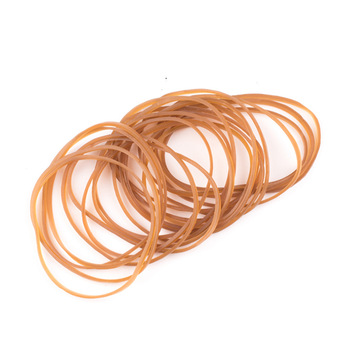 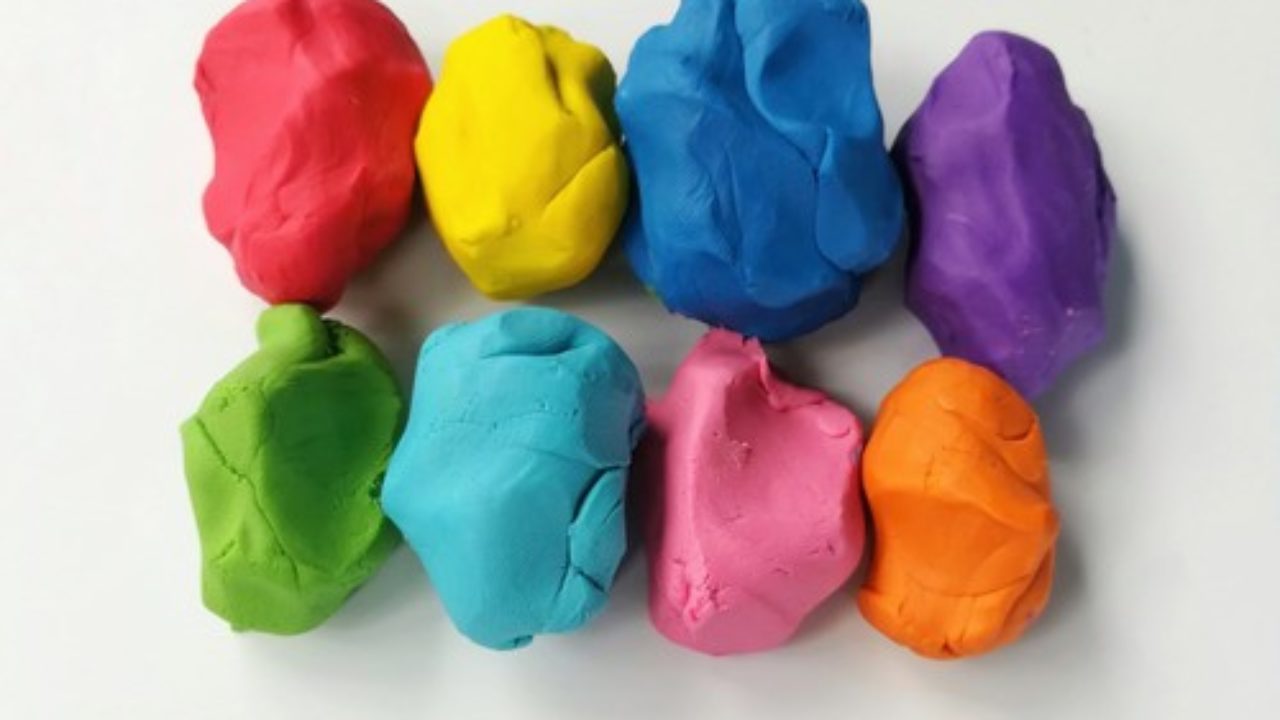 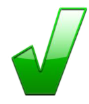 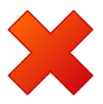 Network load metrics
#Transactions not a reliable load metric
A trillion floating transactions at 0.1 sat/vB is spam, not load
Load is when users are actually willing to pay and still can’t get in
Good load metric = Block inclusion threshold = Minimal block feerate
Elastic Block Cap
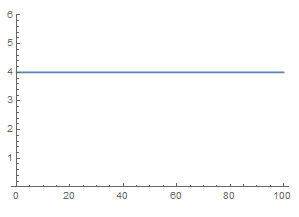 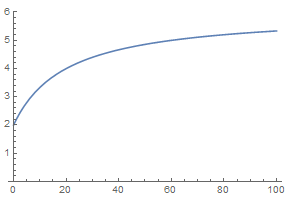 Gameability
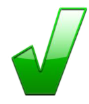 No benefit from lower-than-min fake tx
No benefit from higher-than-min fake tx
No benefit from out-of-band payments
Reverse out-of-band payment – miner pays user?
No freedom for miner to insert his own txs
Mitigation – use 0.1% quantile instead of minimum
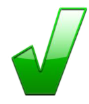 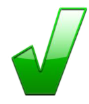 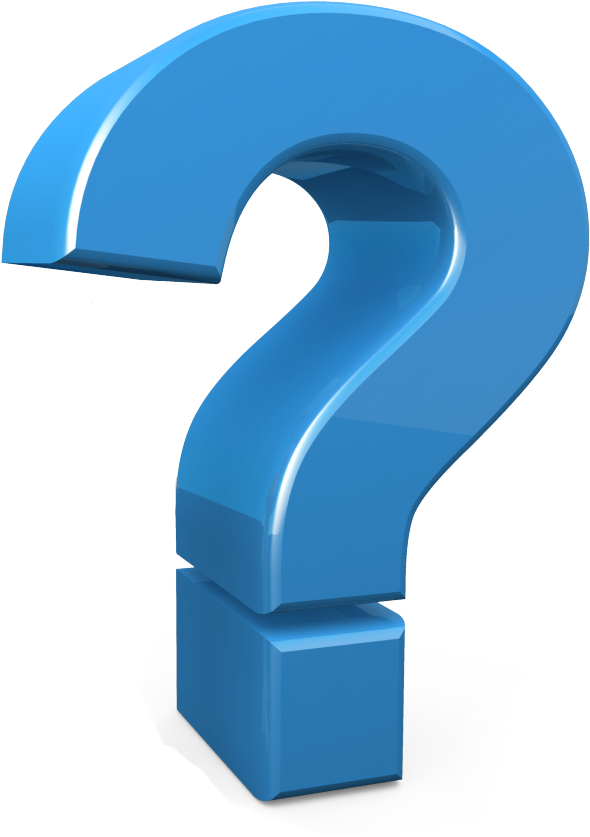 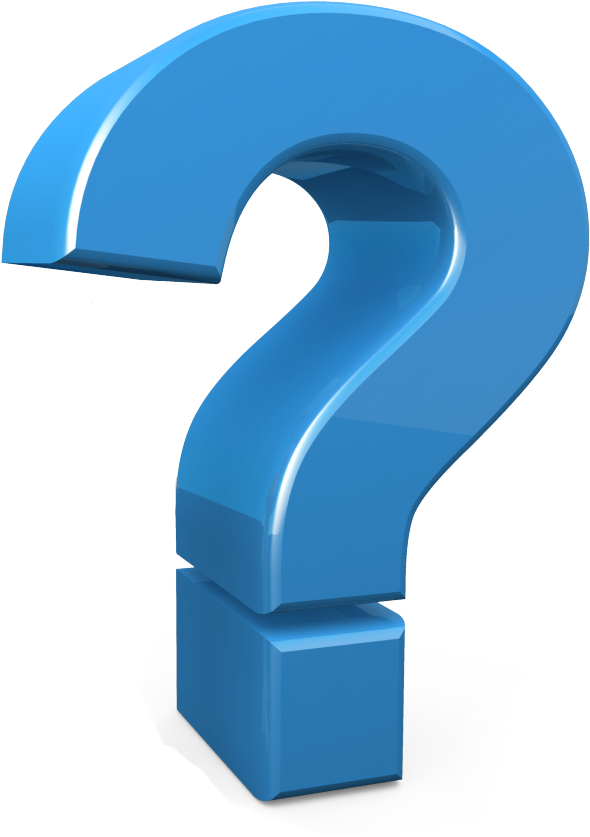 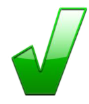 Simulation methodology
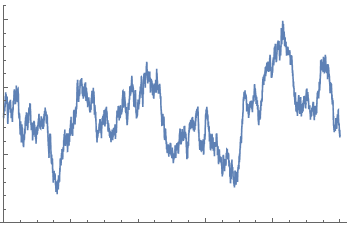 Results
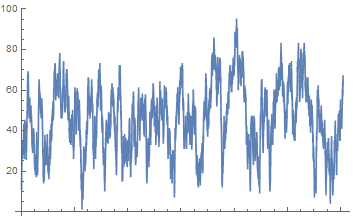 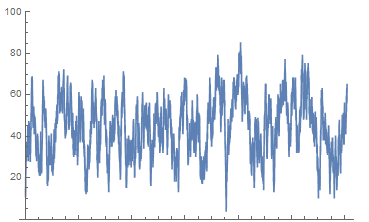 Results
By implementing elastic block caps with a modest range, fee variance can be reduced by 30%, while maintaining the same average fee and throughput 
(Standard deviation reduced by 16%)
Older idea – penalty based on block size
Equivalent to size based on min-fee
More “free-market”
Much more complicated to implement and reason about
Messes with inflation
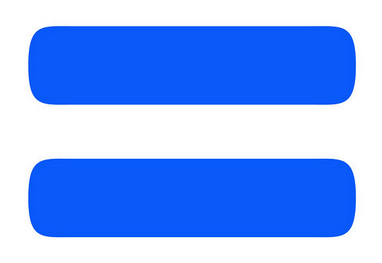 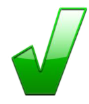 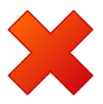 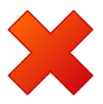 The problem with proportional penalty
%Penalty based on %Block size difference
Doesn’t actually adapt block size to network load
When inflation is negligible
Block size should be tied to extrinsic scale
Deployment
Acknowledgements
Mike Hearn
Got me thinking about this problem (but everything he said was wrong)
Jochen Hoenicke aka Johoe
Provides the incredibly valuable mempool stats webpage
Nadav Ivgi aka shesek
Helped obtain data, insightful conversations
Mark Friedenbach aka maaku
Fruitful discussion
Questions?
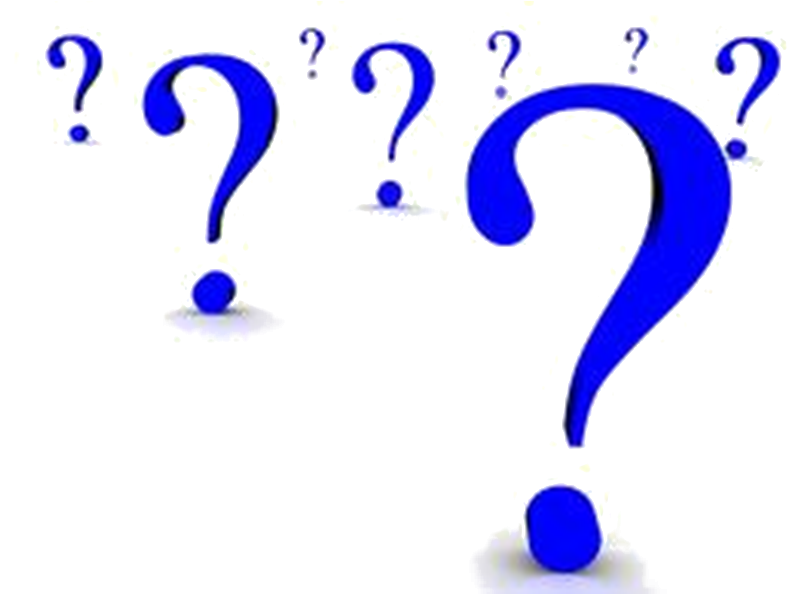 Talk Outline
Problem statement
Background and problem details
Solution outline
Related work, and what this proposal is not
Solution details
Simulation results
Deployment
Questions